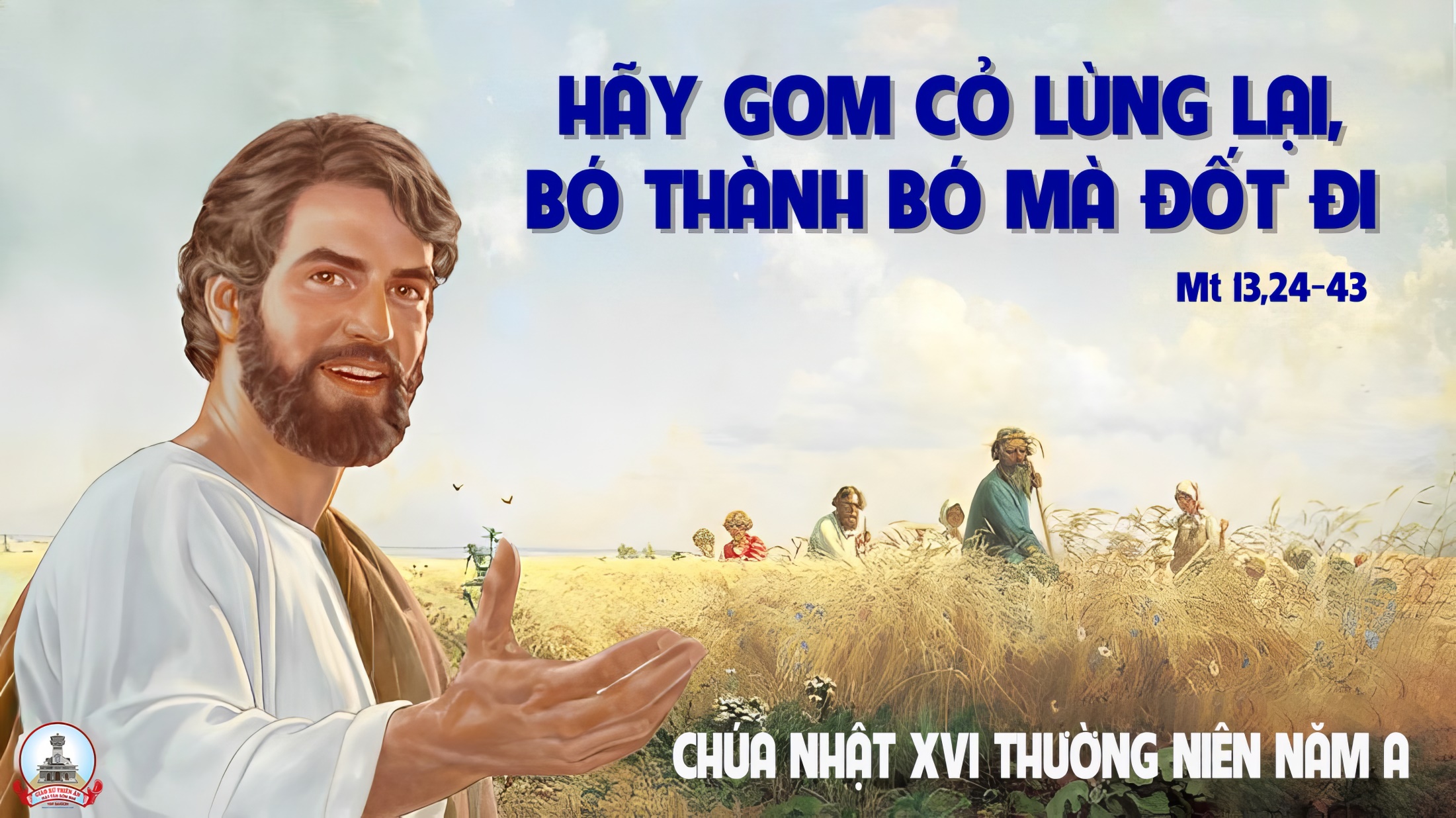 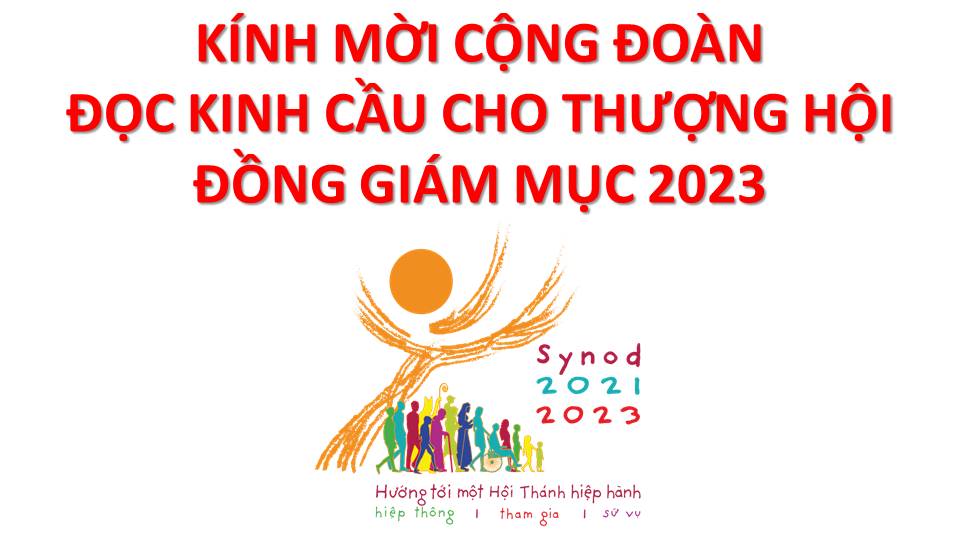 Lạy Chúa Thánh Thần là Ánh sáng Chân lý vẹn toàn,Chúa ban những ân huệ thích hợp cho từng thời đại, và dùng nhiều cách thế kỳ diệu để hướng dẫn Hội Thánh,
này chúng con đang chung lời cầu nguyện cho cácGiám mục, và những người tham dự Thượng Hội đồng Giám mục thế giới.
Xin Chúa làm nên cuộc Hiện Xuống mới trong đời sống HộiThánh, xin tuôn tràn trên các Mục tử ơn khôn ngoan và thông hiểu, gìn giữ các ngài luôn hiệp thông với nhau trong Chúa,
để các ngài cùng nhau tìm hiểu những điều đẹp ý Chúa, và hướng dẫn đoàn Dân Chúa thực thi những điều Chúa truyền dạy.
Các giáo phận Việt Nam chúng con, luôn muốn cùng chung nhịp bước với Hội Thánh hoàn vũ, xin cho chúng con biết đồng cảm với nỗi thao thức của các Mục tử trên toàn thế giới, ngày càng ý thức hơn về tình hiệp thông,
thái độ tham gia và lòng nhiệt thành trong sứ vụ của HộiThánh, nhờ lời chuyển cầu của Đức Trinh Nữ Maria, Nữ Vương các Tông đồ và là Mẹ của Hội Thánh,
Chúng con dâng lời khẩn cầu lên Chúa, là đấng hoạt động mọi nơi mọi thời, trong sự hiệp thông với Chúa Cha và Chúa Con, luôn mãi mãi đến muôn đời. Amen.
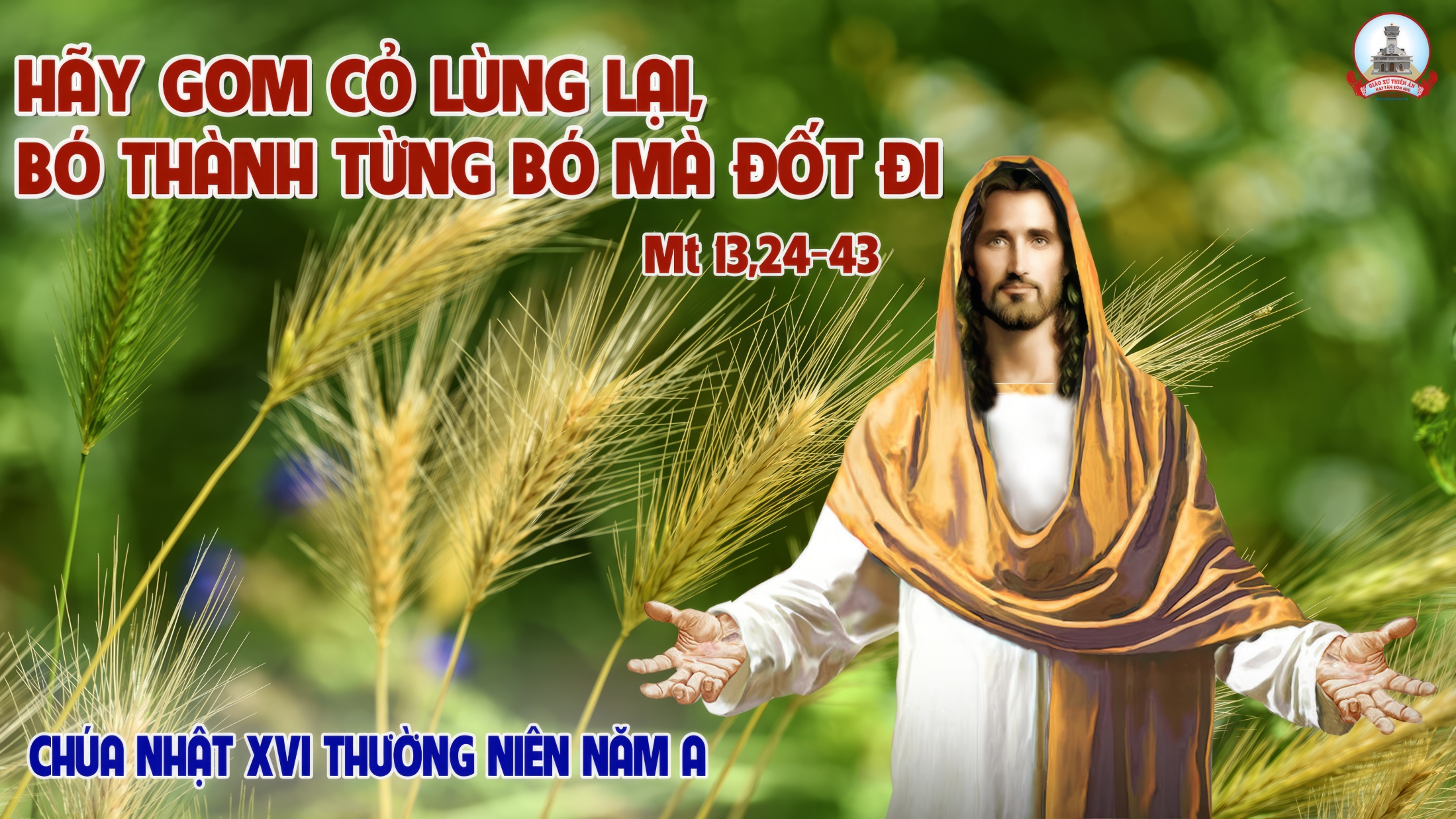 Ca Nhập LễNHANH LÊN NÀO
Đk: Nhanh lên nào ta đến chốn Thánh Chúa Trời, ta vang hòa tưng bừng một bài ca mới. Vui lên nào ta đến chốn Thánh Chúa Trời, nhịp lừng vang ca khen Chúa vua mọi dân.
>>
Tk1: Đến đây chung kết muôn câu cảm tạ, vì hồng ân Thiên Chúa chói chang đời ta. Lời ngợi ca Danh Thánh quyết không hề ngơi, Đấng yêu thương nhân ái tín trung muôn đời.
Đk: Nhanh lên nào ta đến chốn Thánh Chúa Trời, ta vang hòa tưng bừng một bài ca mới. Vui lên nào ta đến chốn Thánh Chúa Trời, nhịp lừng vang ca khen Chúa vua mọi dân.
>>
Tk2: Đến đây con biết con chưa tinh sạch, vậy thành tâm xin Chúa hãy nguôi giận đi. Cùng nguyện xin Thiên Chúa thứ tha tội nhơ, đã bao phen con yếu đuối nên lỗi lầm.
>>
Đk: Nhanh lên nào ta đến chốn Thánh Chúa Trời, ta vang hòa tưng bừng một bài ca mới. Vui lên nào ta đến chốn Thánh Chúa Trời, nhịp lừng vang ca khen Chúa vua mọi dân.
>>
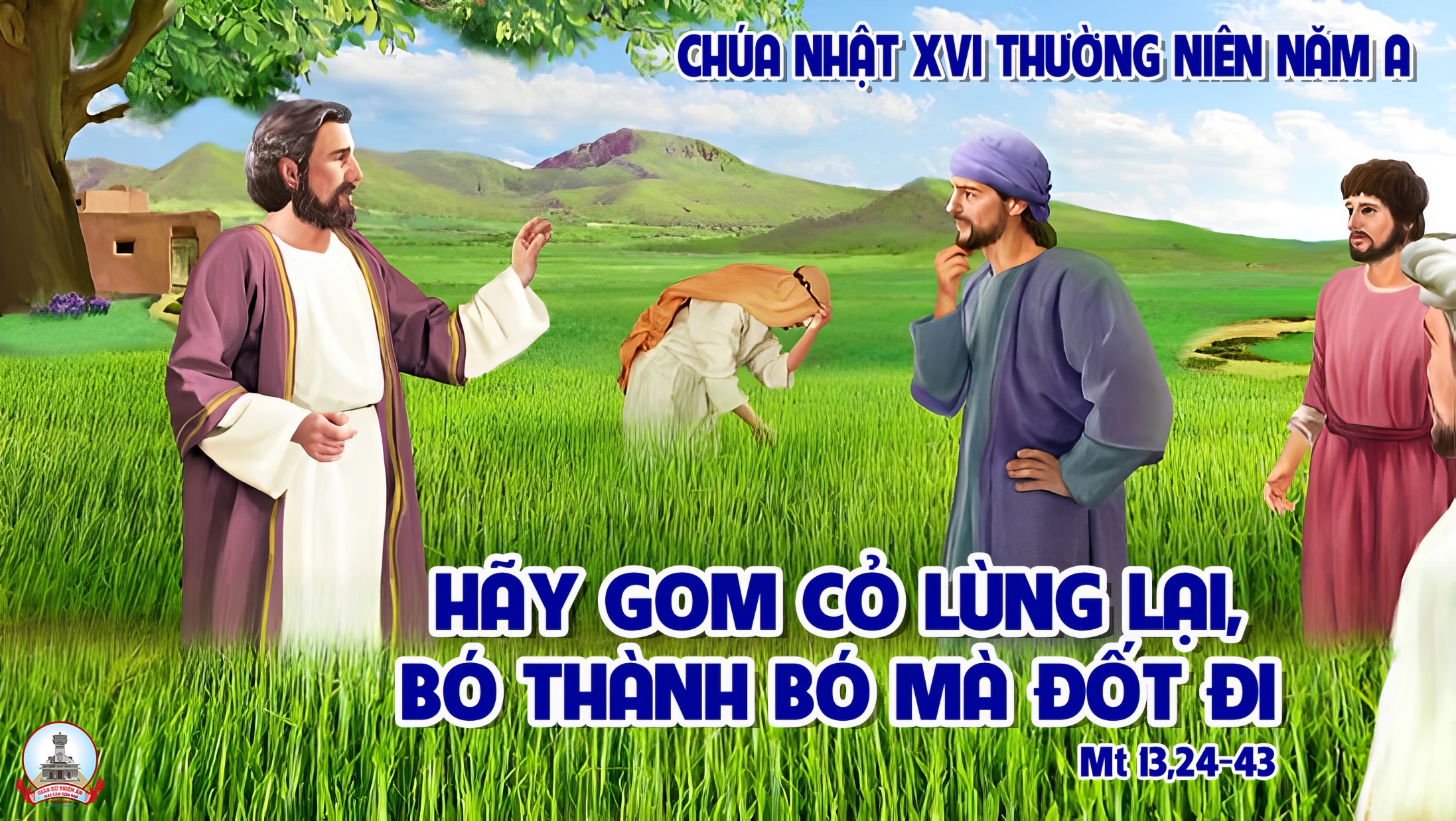 KINH VINH DANH
Ca Lên Đi 2
Chủ tế: Vinh danh Thiên Chúa trên các tầng trời. Và bình an dưới thế, bình an dưới thế cho người thiện tâm.
Chúng con ca ngợi Chúa. Chúng con chúc tụng Chúa. Chúng con thờ lạy Chúa. Chúng con tôn vinh Chúa. Chúng con cảm tạ Chúa vì vinh quang cao cả Chúa.
Lạy Chúa là Thiên Chúa, là Vua trên trời, là Chúa Cha toàn năng. Lạy Con Một Thiên Chúa, Chúa Giê-su Ki-tô.
Lạy Chúa là Thiên Chúa, là Chiên Thiên Chúa, là Con Đức Chúa Cha. Chúa xoá tội trần gian, xin thương, xin thương, xin thương xót chúng con.
Chúa xoá tội trần gian, xin nhận lời chúng con cầu khẩn. Chúa ngự bên hữu Đức Chúa Cha, xin thương, xin thương, xin thương xót chúng con.
Vì lạy Chúa Giê-su Ki-tô, chỉ có Chúa là Đấng Thánh, chỉ có Chúa là Chúa, chỉ có Chúa là Đấng Tối Cao, cùng Đức Chúa Thánh Thần trong vinh quang Đức Chúa Cha. A-men. A-men.
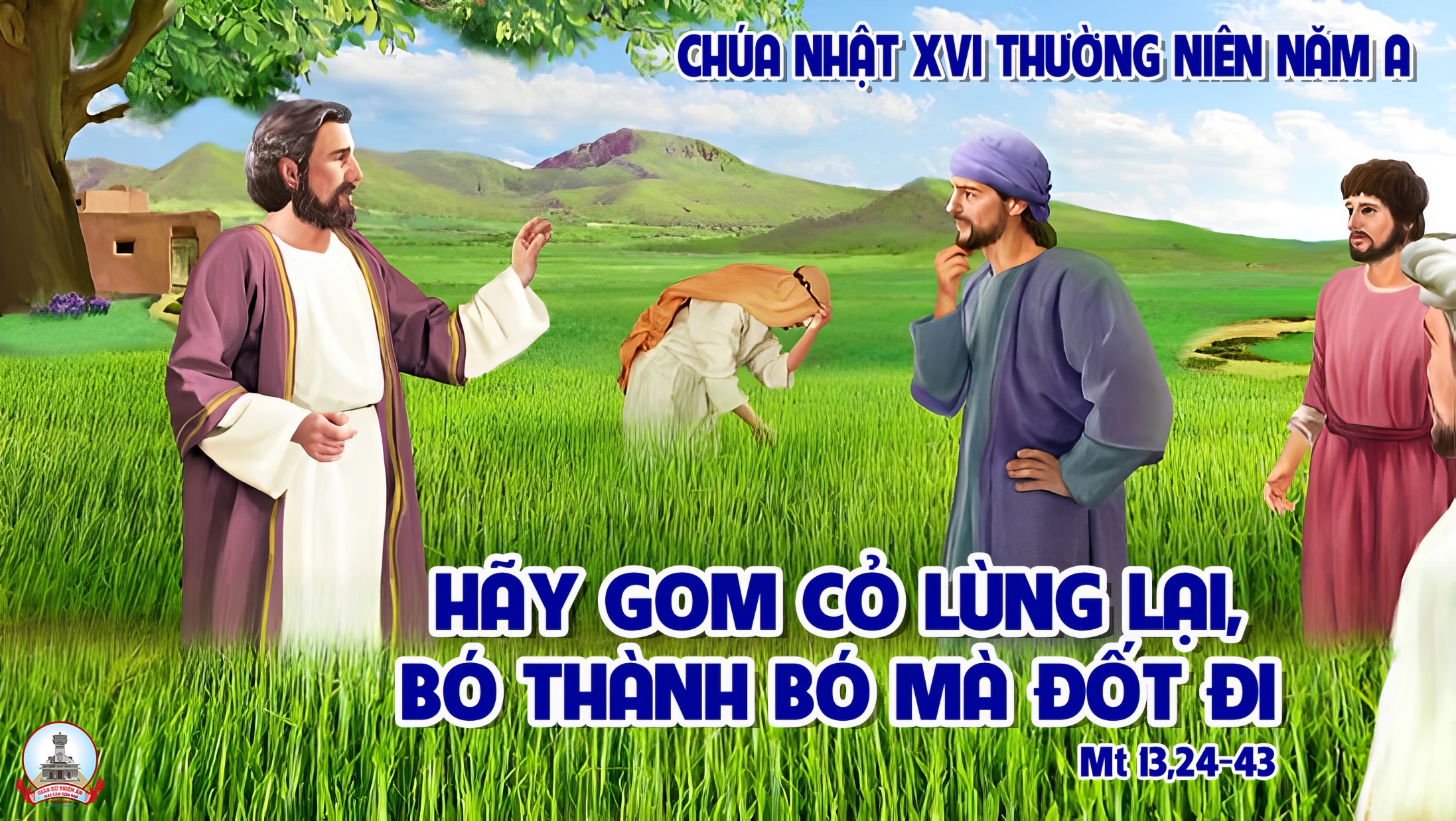 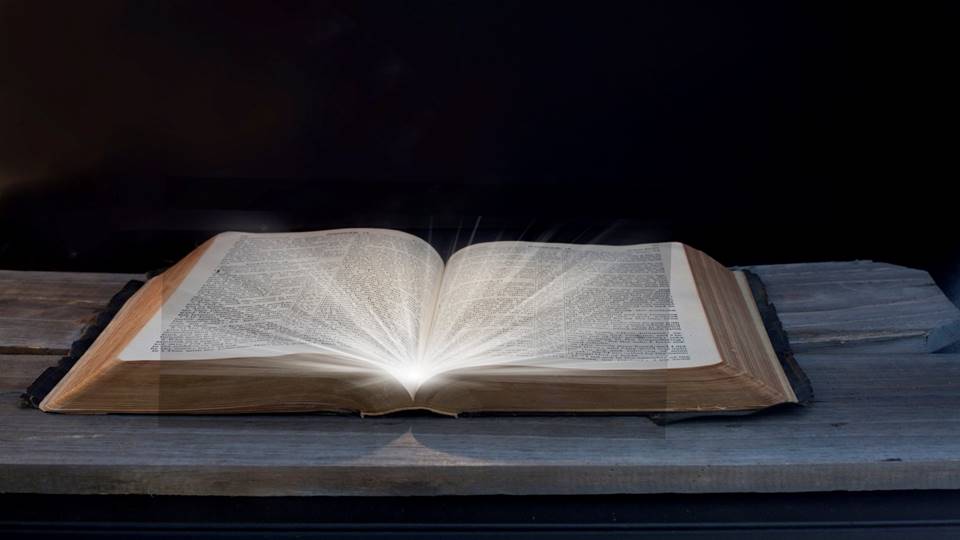 Bài đọc 1
Bài trích sách khôn ngoan
Thánh Vịnh 85
Lạy Chúa, Chúa nhân hậu và luôn khoan hồng.
Thánh Vịnh 85Chúa Nhật XVI Thường NiênNăm A
Đk: Lạy Chúa, Chúa nhân hậu và luôn khoan hồng.
Tk1: Thiên Chúa luôn từ bi hải hà, giàu yêu thương cho người khấn ước. Xin Chúa niệm tình lặng nghe tiếng lòng này khấn xin. Bao tiếng hồn con khẩn cầu, nguyện lưu tâm Chúa ơi.
Đk: Lạy Chúa, Chúa nhân hậu và luôn khoan hồng.
Tk2: Muôn sắc dân Ngài đã tác thành, về nơi đây suy phục bái kính. Ơn Chúa trọng đại dường bao, chỉ Ngài là Chúa thôi. Tay Chúa từng đã tác thành ngàn uy công, Chúa ơi.
Đk: Lạy Chúa, Chúa nhân hậu và luôn khoan hồng.
Tk3: Nhưng Chúa ơi, Ngài bao tốt lành, đầy khoan dung, luôn chậm oán thán. Ôi Chúa thực giàu tình thương, vẫn một lòng tín trung. Xin Chúa từ bi đoái nhìn và xin thương xót con.
Đk: Lạy Chúa, Chúa nhân hậu và luôn khoan hồng.
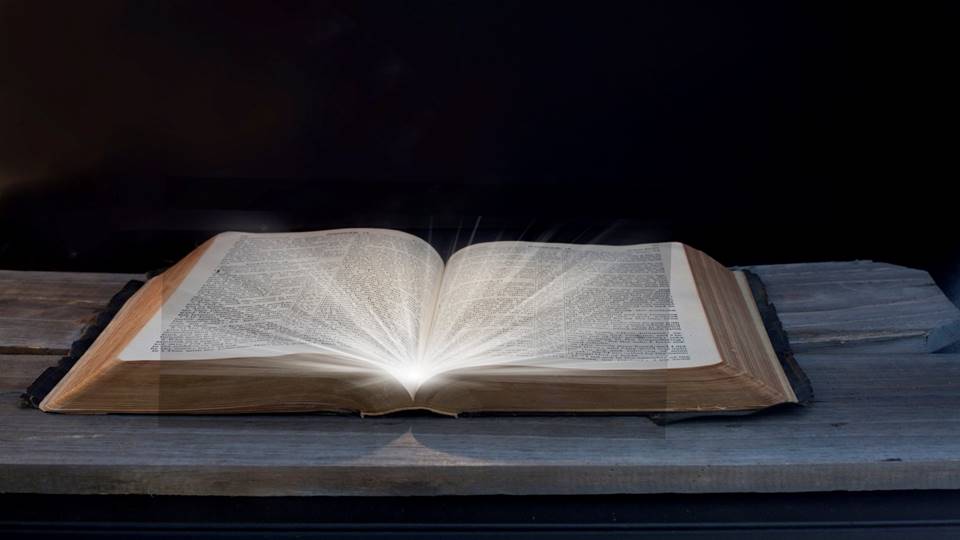 Bài đọc 2
Bài trích thư của thánh Phaôlô tông đồ
Gửi tín hữu Rôma.
Thần Khí cầu thay nguyện giúp chúng ta,
Bằng những tiếng rên siết khôn tả.
Alleluia - Alleluia:
Lạy Cha là Chúa Cả trời đất, chúc tụng Cha, vì Cha đã mạc khải nước trời cho những người bé mọn.
Alleluia …
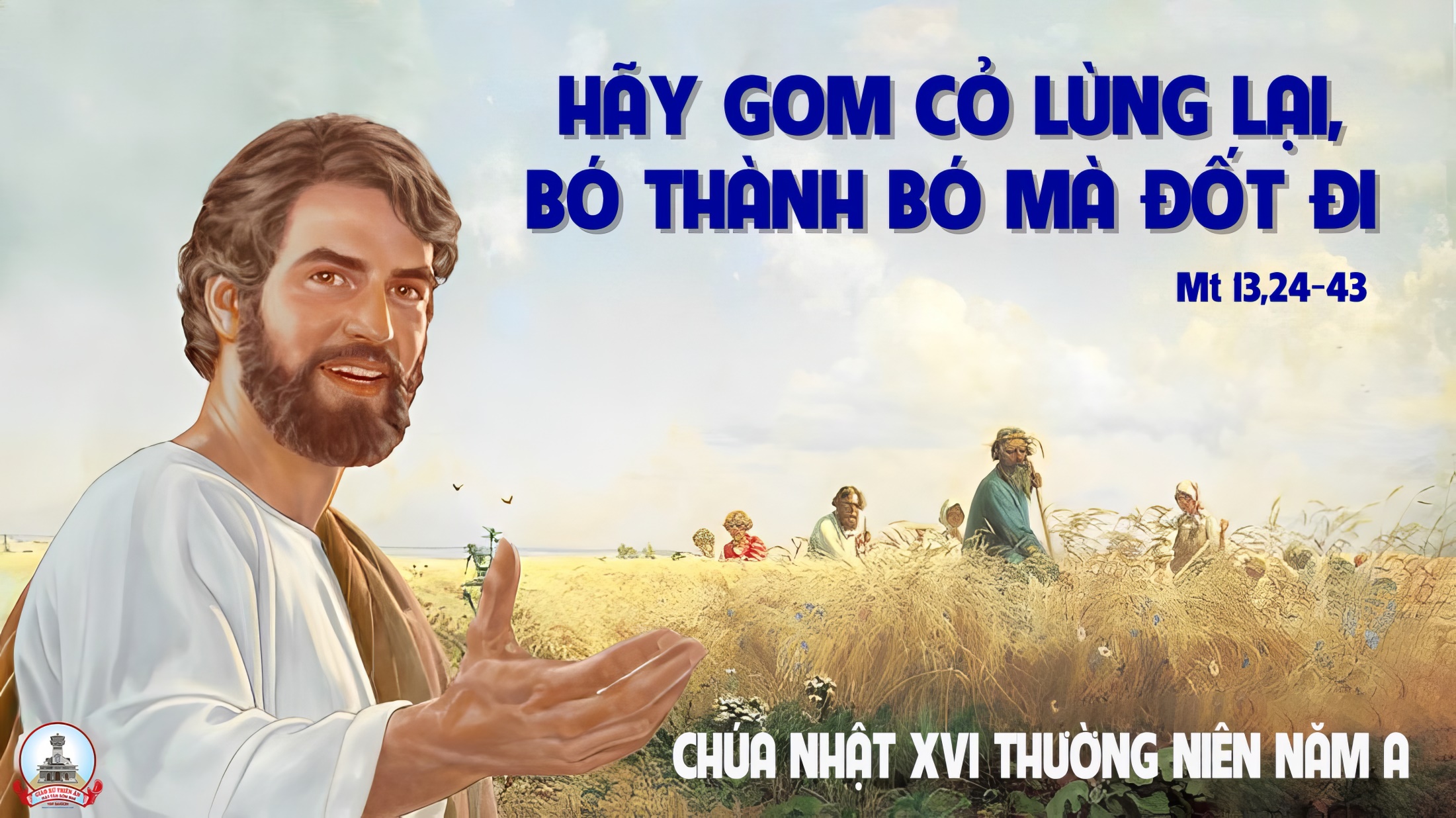 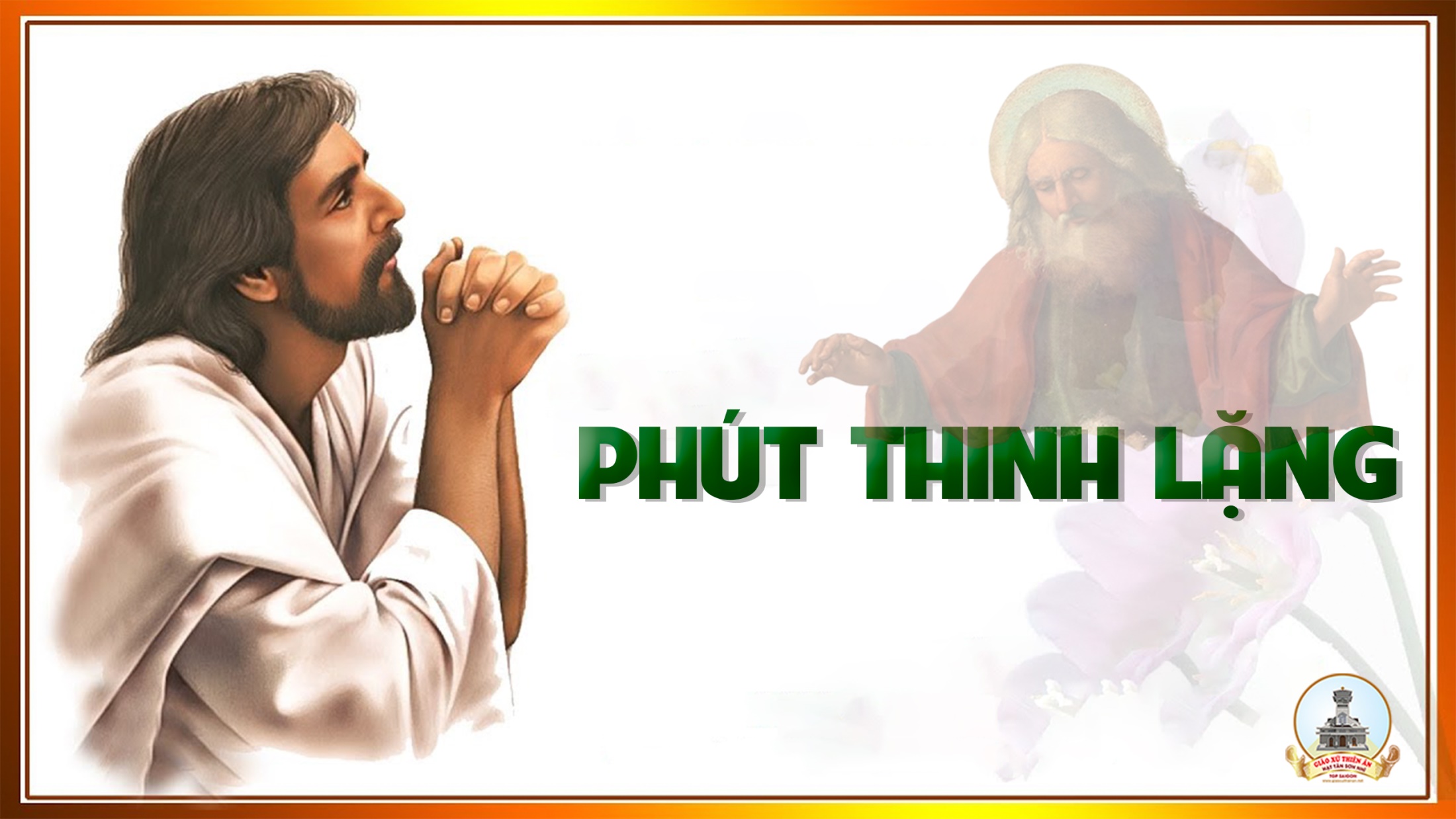 KINH TIN KÍNH
Tôi tin kính một Thiên Chúa là Cha toàn năng, Đấng tạo thành trời đất, muôn vật hữu hình và vô hình.
Tôi tin kính một Chúa Giêsu Kitô, Con Một Thiên Chúa, sinh bởi Đức Chúa Cha từ trước muôn đời.
Người là Thiên Chúa bởi Thiên Chúa, Ánh Sáng bởi Ánh Sáng, Thiên Chúa thật bởi Thiên Chúa thật,
được sinh ra mà không phải được tạo thành, đồng bản thể với Đức Chúa Cha, nhờ Người mà muôn vật được tạo thành.
Vì loài người chúng ta và để cứu độ chúng ta, Người đã từ trời xuống thế.
Bởi phép Đức Chúa Thánh Thần, Người đã nhập thể trong lòng Trinh Nữ Maria, và đã làm người.
Người chịu đóng đinh vào thập giá vì chúng ta, thời quan Phongxiô Philatô, Người chịu khổ hình và mai táng, ngày thứ ba Người sống lại như lời Thánh Kinh.
Người lên trời, ngự bên hữu Đức Chúa Cha, và Người sẽ lại đến trong vinh quang để phán xét kẻ sống và kẻ chết, Nước Người sẽ không bao giờ cùng.
Tôi tin kính Đức Chúa Thánh Thần là Thiên Chúa và là Đấng ban sự sống, Người bởi Đức Chúa Cha và Đức Chúa Con mà ra,
Người được phụng thờ và tôn vinh cùng với Đức Chúa Cha và Đức Chúa Con. Người đã dùng các tiên tri mà phán dạy.
Tôi tin Hội Thánh duy nhất thánh thiện công giáo và tông truyền.
Tôi tuyên xưng có một Phép Rửa để tha tội. Tôi trông đợi kẻ chết sống lại và sự sống đời sau. Amen.
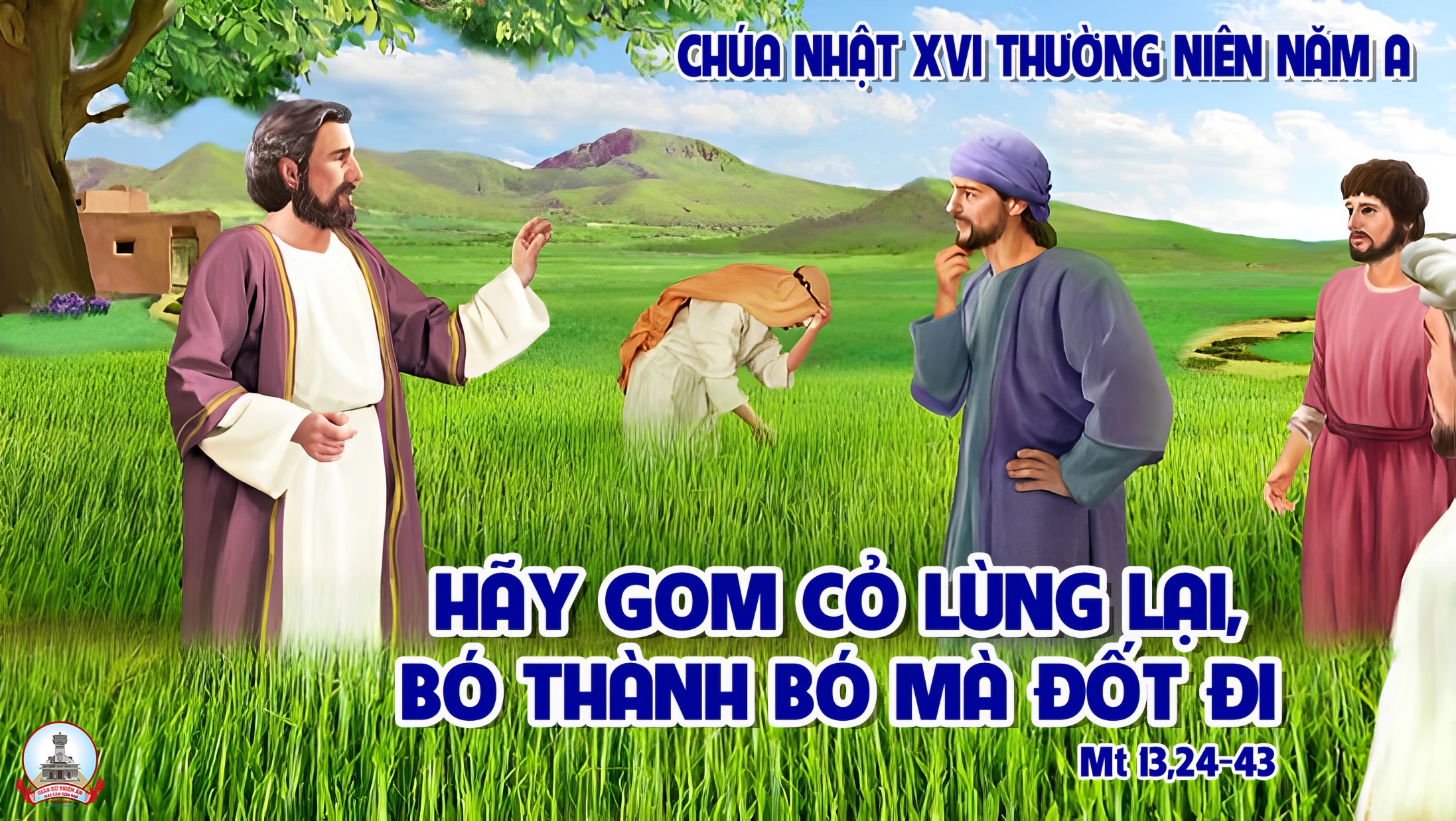 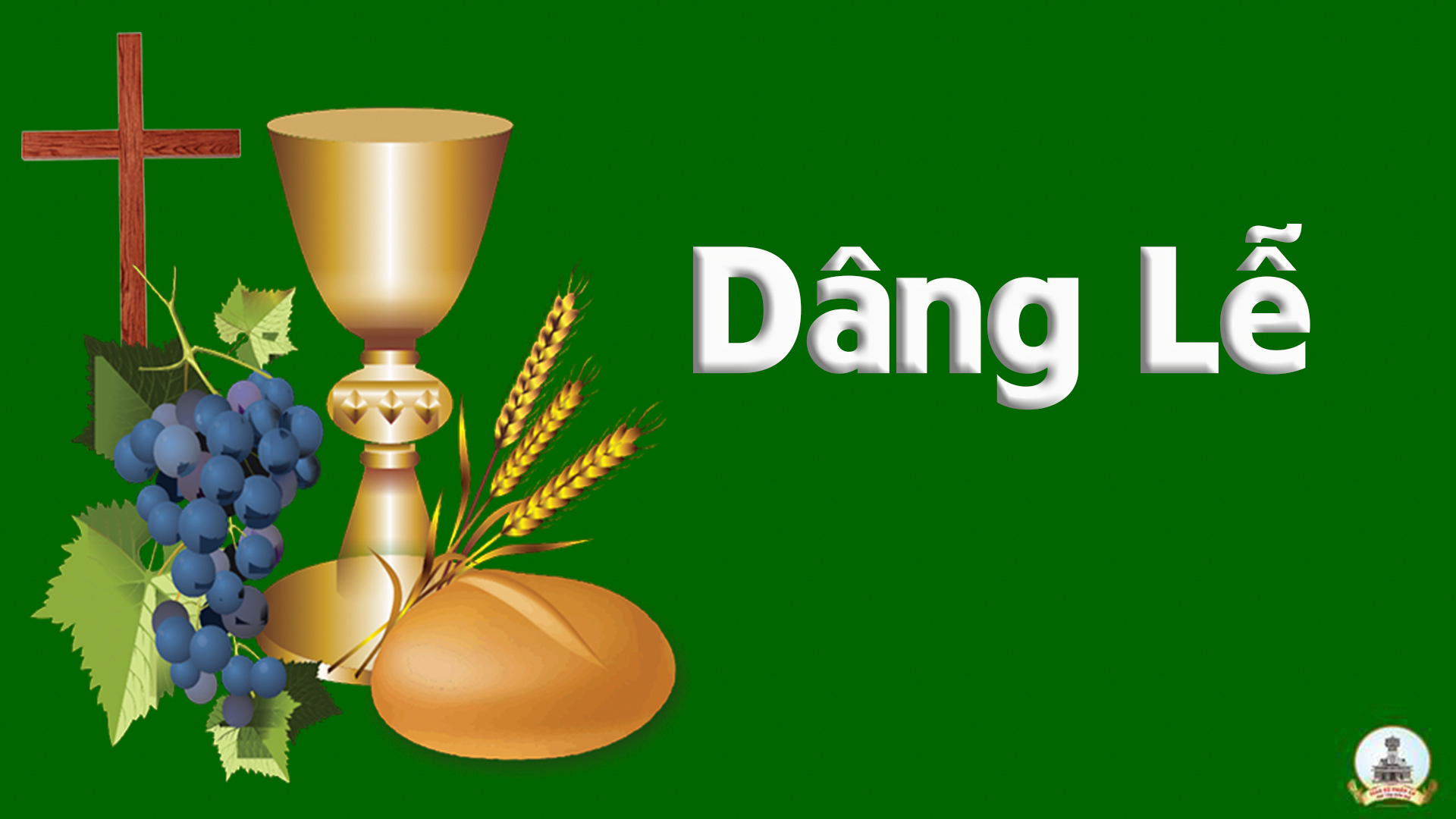 LÒNG THÀNH DÂNG CHA
GPII Hiếu vũ
Tk1: Này là bông lúa miến từ đồng xa con dâng tiến Ngài. Này là chùm nho tươi trái thơm ngon, dịu ngọt thương yêu. Đời cần lao nắng mưa, những khó nhọc ngày đêm sớm trưa. Làm thành hy lễ dâng xin Cha.
Đk: Hãy thương nhận như lễ toàn thiêu, dắt con vào giây phút huyền siêu. Kính dâng Ngài câu hát tình yêu. Mong Cha hãy ban nhiều ân phúc trời cao dẫu con nhiều tội lỗi làm sao. Khấn xin Ngài nâng đỡ  đời con bao gió sương.
Tk2: Đời nhiều phen sa ngã làm con đây phải xa cách Ngài. Nhìn về Cha thân yêu, mắt rưng rưng lệ tràn đôi mi. Lạy Ngài xin xót thương tấm thân con tội lỗi vấn vương. Giờ này con đến đây xin Cha.
Đk: Hãy thương nhận như lễ toàn thiêu, dắt con vào giây phút huyền siêu. Kính dâng Ngài câu hát tình yêu. Mong Cha hãy ban nhiều ân phúc trời cao dẫu con nhiều tội lỗi làm sao. Khấn xin Ngài nâng đỡ  đời con bao gió sương.
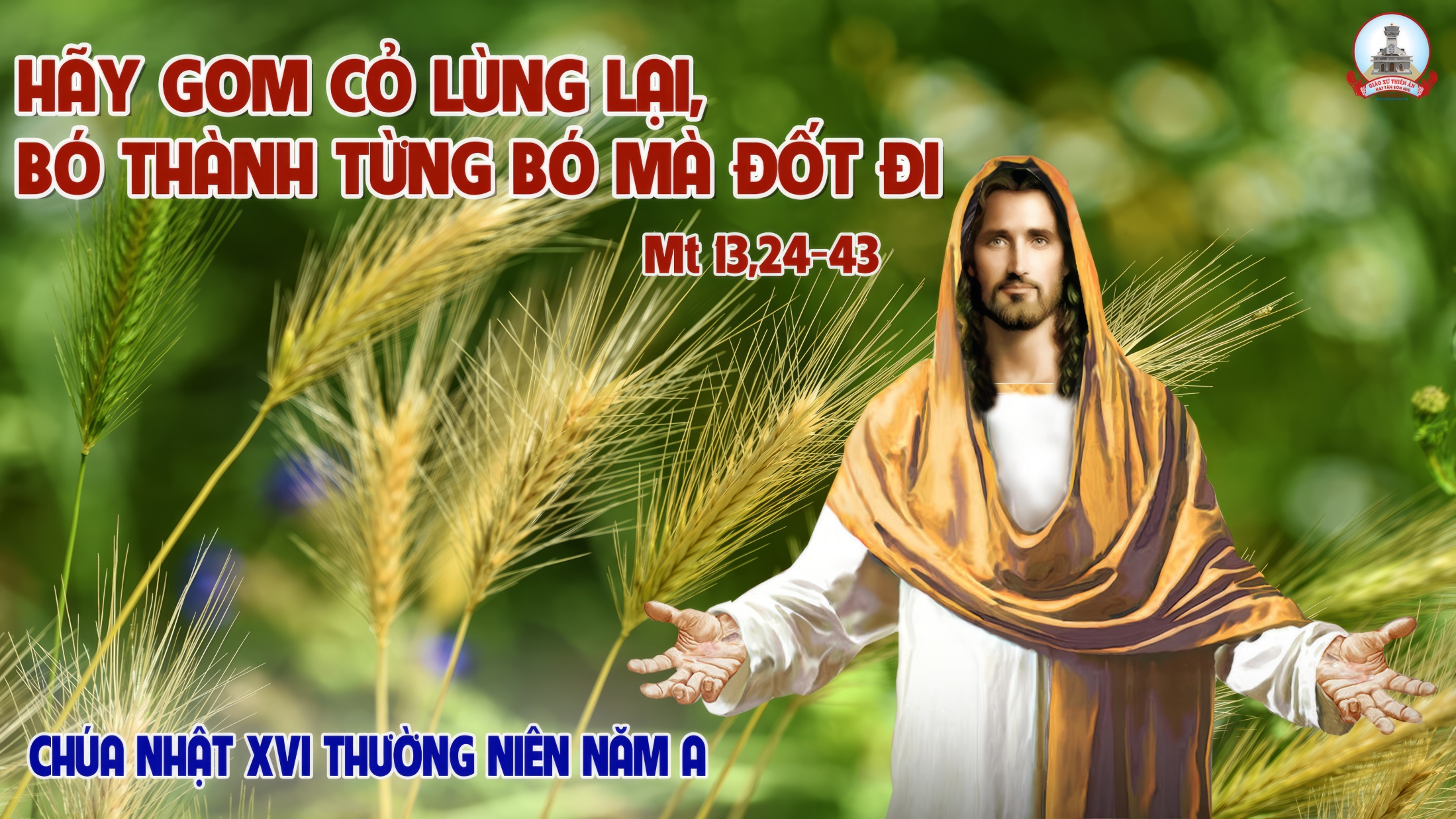 Ca Nguyện Hiệp LễTÂM TÌNH BÉ NHỎPhùng Minh Mẫn
Tk1: Cho con làm cành hoa trắng đơn sơ dưới chân bàn thờ. Cho con làm một ngọn nến khiêm cung đứng trong đền Ngài. Cho con ngày đêm say mến tôn nhan Chúa bao từ nhân. Cho con mơ về thiên quốc của người nhỏ bé mong manh.
Đk: Con luôn mơ về bên Nước Chúa cho ai tâm hồn nhỏ bé đó, con xin luôn là trẻ thơ đơn sơ mà Thiên Chúa hằng yêu mến. Con không ham việc gì quá lớn, nhưng say mê những việc mọn hèn, khi khiêm nhu phục vụ anh em, mang theo tâm tình thương mến.
Tk2: Cho con bình yên ca hát, tôn vinh Chúa Vua lòng con. Cho con một niềm tín thác trong tay Chúa quan phòng luôn. Cho con quả tim mềm yếu, Chúa thương sẽ thương thật nhiều. Cho con tâm hồn thơ bé để được Ngài mãi nâng niu.
Đk: Con luôn mơ về bên Nước Chúa cho ai tâm hồn nhỏ bé đó, con xin luôn là trẻ thơ đơn sơ mà Thiên Chúa hằng yêu mến. Con không ham việc gì quá lớn, nhưng say mê những việc mọn hèn, khi khiêm nhu phục vụ anh em, mang theo tâm tình thương mến.
Tk3: Cho con thành tâm nhân ái đỡ nâng những ai khổ đau. Cho con lòng luôn hăng hái viếng thăm những ai lẻ loi, hân hoan cùng người vui sướng, khóc than với ai sầu vương. Cho con nên người tôi tớ phục vụ vì nghĩa yêu thương.
Đk: Con luôn mơ về bên Nước Chúa cho ai tâm hồn nhỏ bé đó, con xin luôn là trẻ thơ đơn sơ mà Thiên Chúa hằng yêu mến. Con không ham việc gì quá lớn, nhưng say mê những việc mọn hèn, khi khiêm nhu phục vụ anh em, mang theo tâm tình thương mến.
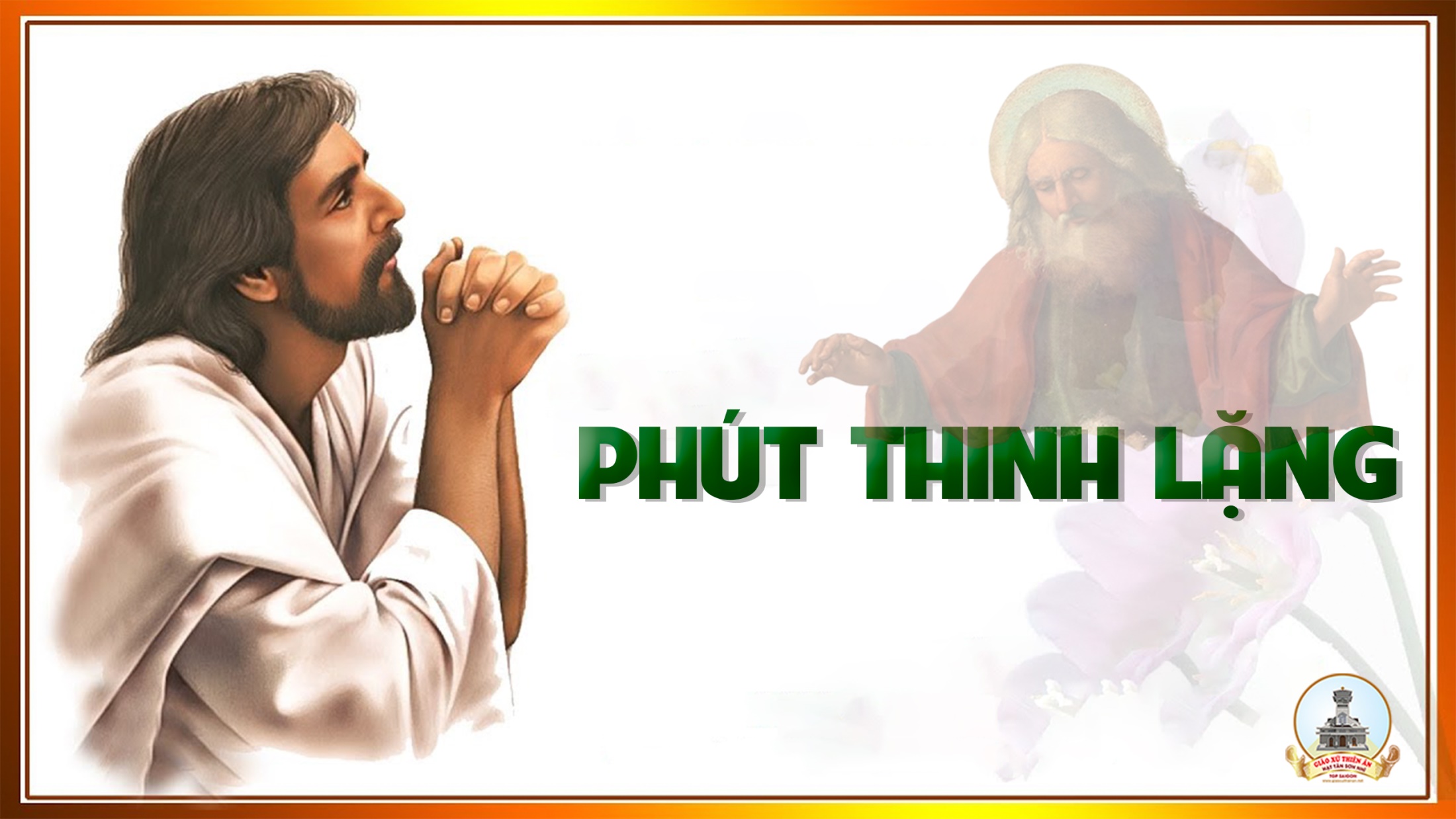 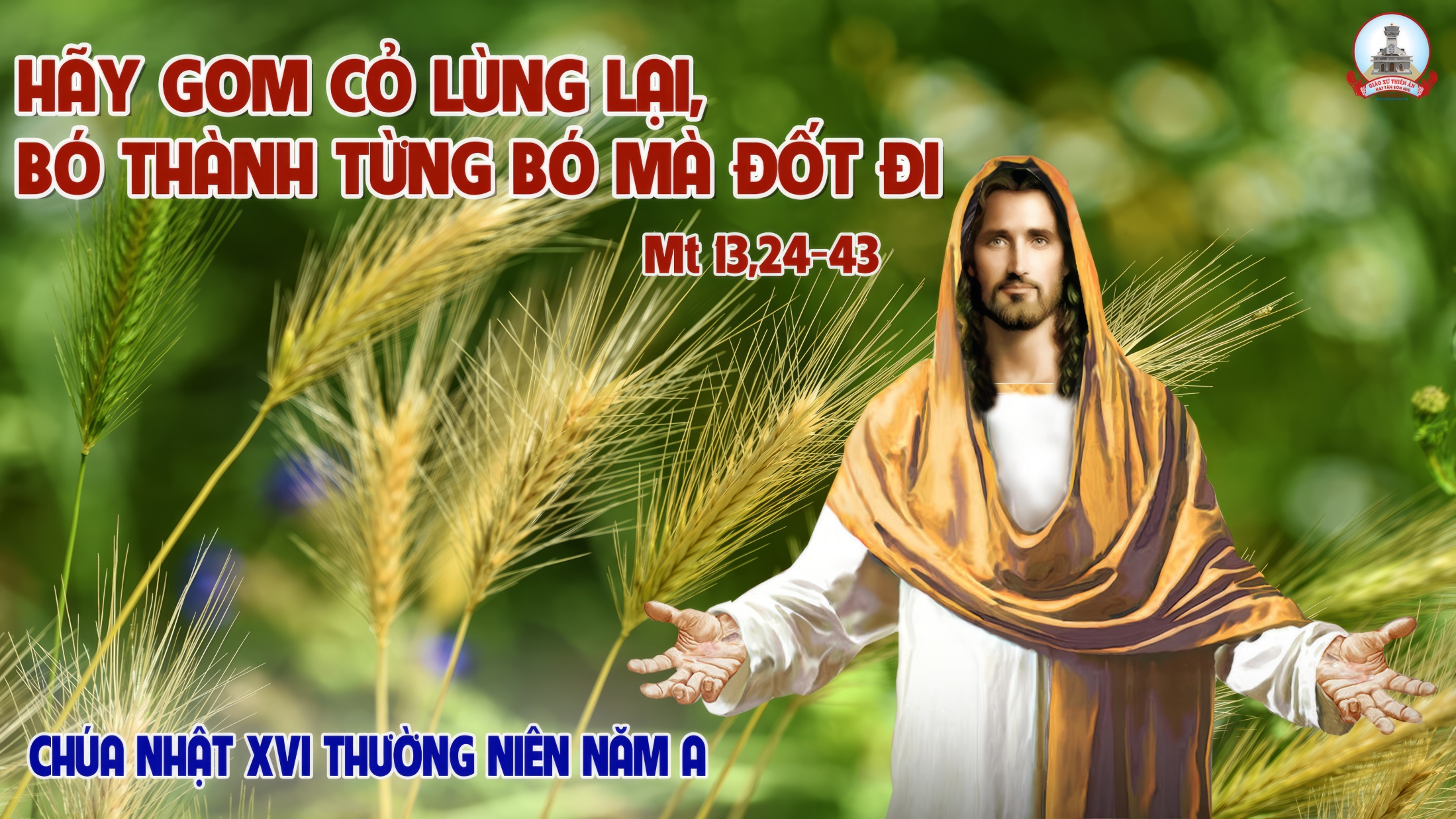 Ca Kết LễTHẮP SÁNG TRONG CONTrầm Hương
Đk: Thắp sáng lên trong con tình yêu Chúa. Thắp sáng lên trong con tình tuyệt vời.
Tk1: Để con hân hoan đem tin yêu đi về muôn lối. Tựa như mưa tuôn, mưa hồng ân Chúa trên trần đời.
Đk: Thắp sáng lên trong con tình yêu Chúa. Thắp sáng lên trong con tình tuyệt vời.
Tk2: Để con say mê tim reo vang rộn ràng đi tới. Niềm tin cao dâng, ôi niềm tin thánh ân tuyệt vời.
Đk: Thắp sáng lên trong con tình yêu Chúa. Thắp sáng lên trong con tình tuyệt vời.
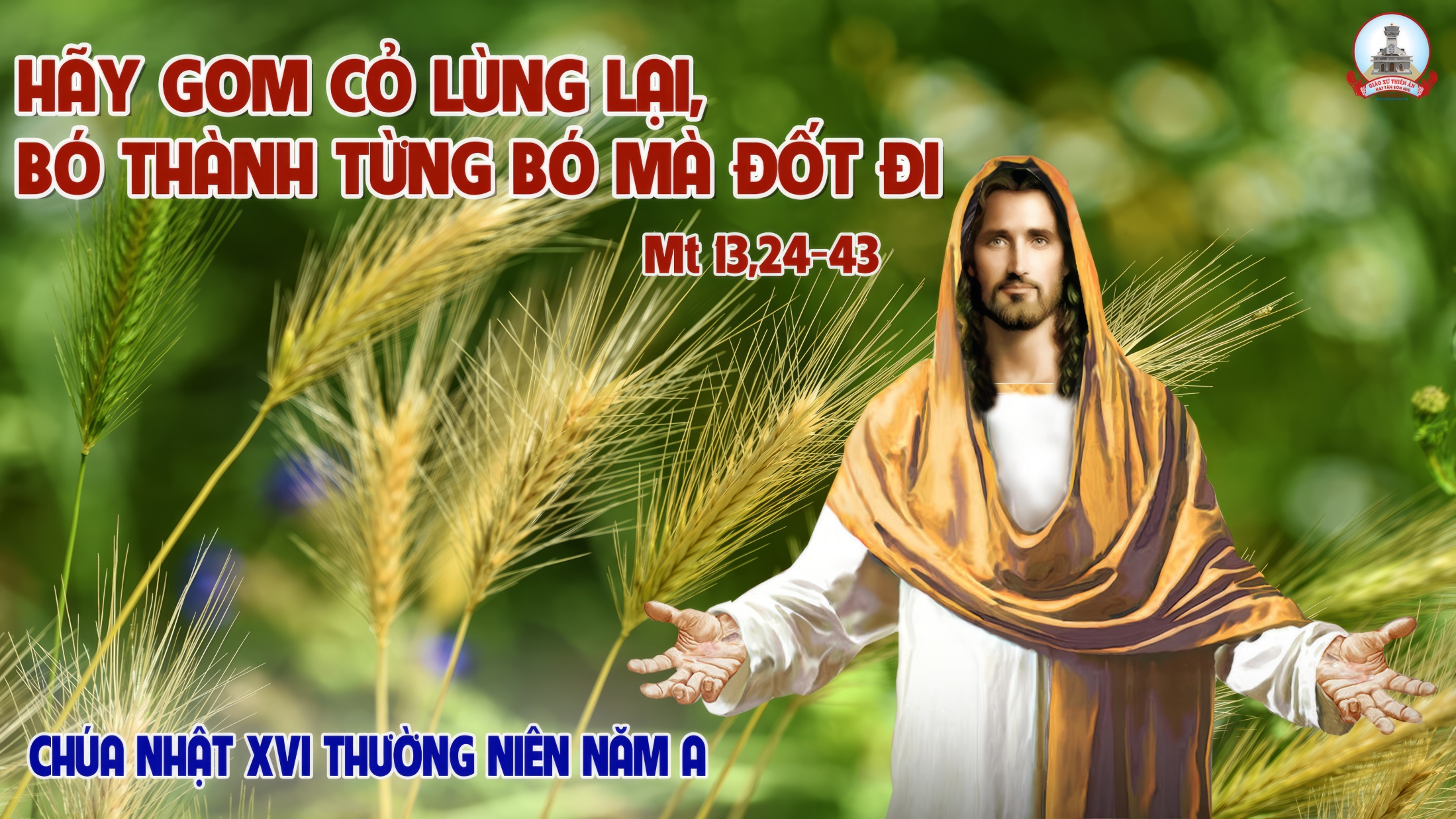